Qualitative Data Analysis and Ethical Issues
Md. Fouad Hossain Sarker
 Associate Professor
Daffodil International University
Learning Outcomes
Understanding Different Data Analysis of  Qualitative Study Design (Thematic)
Understanding Research Ethics and its Principles
Thematic Analysis
Thematic analysis is “a method for identifying, analyzing, and reporting patterns (themes) within data” (Braun & Clarke, 2006).
Stage 1: Reading the text as a whole
Stage 2: Reading and marking the text (emerging keywords/codes)  
Stage 3: Coding the text and grouping the codes to themes
Stage 4: Relating themes to the literature/theory
Thematic Data Analysis Procedure
Approaches of Conducting Thematic Analysis
There are various approaches to conducting thematic analysis, but the most common form follows a six-step process (Braun & Clarke, 2006):
Approaches of Conducting Thematic Analysis
Following this process can also help you avoid confirmation bias when formulating your analysis.
Confirmation bias is the tendency to seek out and prefer information that supports our preexisting beliefs. As a result, we tend to ignore any information that contradicts those beliefs.
Confirmation bias is often unintentional but can still lead to poor decision-making in (psychology) research and in legal or real-life contexts.
This process was originally developed for psychology research by Virginia Braun and Victoria Clarke.
When to use thematic analysis
Thematic analysis is a good approach to research where you’re trying to find out something about people’s views, opinions, knowledge, experiences or values from a set of qualitative data – for example, interview transcripts, social media profiles, or survey responses.

Some types of research questions you might use thematic analysis to answer:
How do patients perceive doctors in a hospital setting?
What are non-experts’ ideas and opinions about climate change?
How is gender constructed in high school history teaching?
To answer any of these questions, you would collect data from a group of relevant participants and then analyze it. Thematic analysis allows you a lot of flexibility in interpreting the data, and allows you to approach large data sets more easily by sorting them into broad themes.
However, it also involves the risk of missing nuances/difference in the data. Thematic analysis is often quite subjective and relies on the researcher’s judgment, so you have to reflect carefully on your own choices and interpretations.
Pay close attention to the data to ensure that you’re not picking up on things that are not there – or obscuring things that are.
Different approaches to thematic analysis
Inductive and Deductive Approaches
An inductive approach involves allowing the data to determine your themes.
A deductive approach involves coming to the data with some preconceived themes you expect to find reflected there, based on theory or existing knowledge.
Inductive Approaches
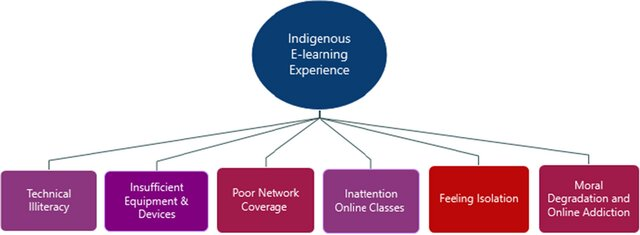 http://dx.doi.org/10.1007/s42413-024-00207-2
Deductive Approaches
Culture shock” model

“Culture shock” model (Lysgaard, 1955; Oberg, 1960) provides a powerful framework to understand intercultural adaptation mechanisms of the students. Oberg (1954, 1960) has identified four phases of a satisfactory adjustment process, which are: 

Honeymoon stage (fascination)
Crisis stage (facing hostility and aggression)
Recovery stage (initial adaptation to the new environment)
Adjustment stage (full adjustment).

Research Work: Pursuing Higher Education: Adaptation Challenges and Coping Strategies of International Students in Bangladesh
Semantic and a Latent Approach

A semantic approach involves analyzing the clear/unambiguous content of the data.

A latent approach involves reading into the subtext and assumptions underlying the data.
Once you decided thematic analysis is the right method for analyzing your data, and you’ve thought about the approach you’re going to take, you can follow the six steps developed by Braun and Clarke.
Step 1: Familiarization
The first step is to get to know our data. It’s important to get a thorough overview of all the data we collected before we start analyzing individual items.
This might involve transcribing audio, reading through the text and taking initial notes, and generally looking through the data to get familiar with it.
Step 2: Coding
Next up, we need to code the data. Coding means highlighting sections of our text – usually phrases or sentences – and coming up with shorthand labels or “codes” to describe their content.
Let’s take a short example text. Say we’re researching perceptions of climate change among conservative voters aged 50 and up, and we have collected data through a series of interviews. An extract from one interview looks like this:
Coding Qualitative Data
Each code describes the idea or feeling expressed in that part of the text.
go through the transcript of every interview and highlight everything that jumps out as relevant or potentially interesting.
highlight all the phrases and sentences that match these codes.
keep adding new codes as we go through the text.
organize all the data into groups identified by code.
These codes allow us to gain a  condensed overview of the main points and common meanings that recur throughout the data.
Step 3: Generating themes
Look over the codes we’ve created, identify patterns among them, and start coming up with themes.
Themes are generally broader than codes. Most of the time, you’ll combine several codes into a single theme. In our example, we might start combining codes into themes like this:
Education
Economic Involvement
Decision Making
Women Empowerment
Turning Codes into Themes
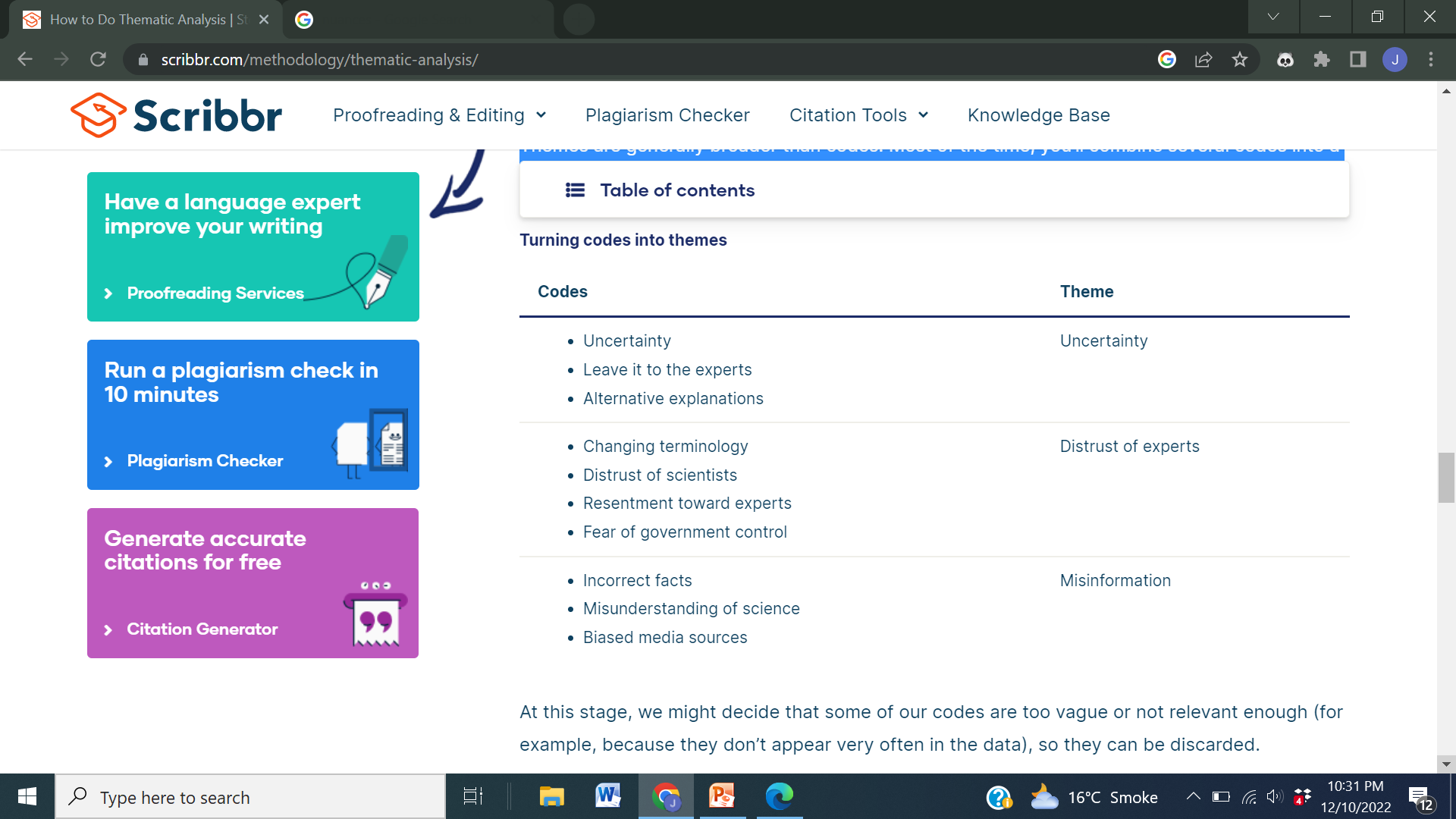 Turning Codes into Themes Cont…
At this stage, we might decide that some of our codes are too vague or not relevant enough (for example, because they don’t appear very often in the data), so they can be discarded.
Other codes might become themes in their own right. In our example, we decided that the code “uncertainty” made sense as a theme, with some other codes incorporated into it.
Again, what we decide will vary according to what we’re trying to find out. We want to create potential themes that tell us something helpful about the data for our purposes.
Step 4: Reviewing themes
Now we have to make sure that our themes are useful and accurate representations of the data. Here, we return to the data set and compare our themes against it. Are we missing anything? Are these themes really present in the data? What can we change to make our themes work better?
If we encounter problems with our themes, we might split them up, combine them, discard them or create new ones: whatever makes them more useful and accurate.
For example, we might decide upon looking through the data that “changing terminology” fits better under the “uncertainty” theme than under “distrust of experts,” since the data labeled with this code involves confusion, not necessarily distrust.
Step 5: Defining and Naming Themes
Now that you have a final list of themes, it’s time to name and define each of them.
Defining themes involves formulating exactly what we mean by each theme and figuring out how it helps us understand the data.
Naming themes involves coming up with a concise and easily understandable name for each theme.
For example, we might look at “distrust of experts” and determine exactly who we mean by “experts” in this theme. We might decide that a better name for the theme is “distrust of authority” or “conspiracy thinking”.
Step 6: Writing Up
Finally, we’ll write up our analysis of the data. Like all academic texts, writing up a thematic analysis requires an introduction to establish our research question, aims and approach.
We should also include a methodology section, describing how we collected the data (e.g. through semi-structured interviews or open-ended survey questions) and explaining how we conducted the thematic analysis itself.
The results or findings section usually addresses each theme in turn. We describe how often the themes come up and what they mean, including examples from the data as evidence. Finally, our conclusion explains the main takeaways and shows how the analysis has answered our research question.
Discourse Analysis
Discourse analysis is a qualitative research method for studying “language in context. This approach not only analyses conversation, but also takes into  account the social context in which the conversation occurs,  including previous conversations, power relationships and the  concept of individual identity. 
It may also include analysis of written  sources, such as emails or letters, and body language to give a rich  source of data surrounding the actual words used.
Example: Political Speech Analysis

Text Excerpt:
"We must ensure our country is strong and secure. Only then can we guarantee freedom for our people.“

Analysis:
Context: Delivered during a national security debate.
Power Dynamics: The speaker positions themselves as a protector, creating a sense of authority and urgency.
Ideological Constructs: The use of words like "strong" and "secure" reflects a security-focused ideology, suggesting that freedom is contingent upon strength and security.
Narrative Analysis
It is a qualitative research method that involves interpreting and examining the stories that people tell. This analysis focuses on the structure, content, and function of narratives to understand how individuals construct meaning and make sense of their experiences.

Example: Personal Experience Narrative
Text Excerpt: "When I was a child, my family moved frequently due to my father’s job. Each move was a new adventure but also a new challenge to make friends and adapt to a new school."

Analysis:
Story Structure: The narrative has a clear beginning (childhood), middle (frequent moves), and end (adapting to new environments).
Themes: Themes of adventure, change, and adaptation.
Narrative Function: The narrative serves to illustrate the speaker’s resilience and ability to cope with change.
Context: The narrative reflects the broader social context of a mobile workforce and its impact on family dynamics.
Conversation Analysis
This is largely used in ethnographic research. It assumes that  conversations are all governed by rules and patterns which remain  the same whoever is talking. It also assumes that what is said can  only be understood by looking at what went before and after. It requires a detailed examination of the data,  including exactly which words are used, in what order, whether  speakers overlap their speech, and where the emphasis is placed.  There are therefore detailed conventions used in transcribing for  conversation analysis

Example: Turn-taking in a Classroom:
Excerpt:
Teacher: "What is the capital of France?"
Student: "Paris."

Analysis:
The teacher initiates a question (turn 1).
The student provides an answer (turn 2).
This sequence shows a simple turn-taking structure and an adjacency pair (question-answer).
Conversation Analysis
This is largely used in ethnographic research. It assumes that  conversations are all governed by rules and patterns which remain  the same whoever is talking. It also assumes that what is said can  only be understood by looking at what went before and after. It requires a detailed examination of the data,  including exactly which words are used, in what order, whether  speakers overlap their speech, and where the emphasis is placed.  There are therefore detailed conventions used in transcribing for  conversation analysis

Example: Turn-taking in a Classroom:
Excerpt:
Teacher: "What is the capital of France?"
Student: "Paris."

Analysis:
The teacher initiates a question (turn 1).
The student provides an answer (turn 2).
This sequence shows a simple turn-taking structure and an adjacency pair (question-answer).
Research ethics
Research ethics refers to a set of principles and guidelines that govern the conduct of research to ensure the integrity of the scientific process and the protection of human and animal subjects. These ethical principles are designed to promote honesty, transparency, and accountability while minimizing harm and ensuring respect for the rights and dignity of all participants. 

Key components of research ethics include:
Informed Consent: Ensuring that participants are fully informed about the purpose, methods, risks, benefits, and voluntary nature of the research, and that they agree to participate freely without coercion.
Confidentiality and Privacy: Safeguarding the personal information of participants and ensuring that their data is kept confidential and used only for the purposes outlined in the consent agreement.
Beneficence and Non-maleficence: Maximizing the potential benefits of the research while minimizing any potential harm to participants. Researchers must strive to do good (beneficence) and avoid causing harm (non-maleficence).
Justice: Ensuring that the benefits and burdens of research are distributed fairly among all groups in society. This includes avoiding exploitation of vulnerable populations and ensuring equal access to participation.
Integrity: Conducting research in a manner that ensures honesty and accuracy in the collection, analysis, and reporting of data. Researchers must avoid fabricating, falsifying, or misrepresenting data.
Accountability and Transparency: Being open about research methods, conflicts of interest, and funding sources. Researchers should be accountable to the public and the scientific community for their work.
Respect for Persons: Recognizing the autonomy and dignity of all participants, and providing extra protections for those with diminished autonomy, such as children or individuals with cognitive impairments.
Question-answer Session